Figure 1. Wormicloud components and interactions with Textpresso Central through the Textpresso API.
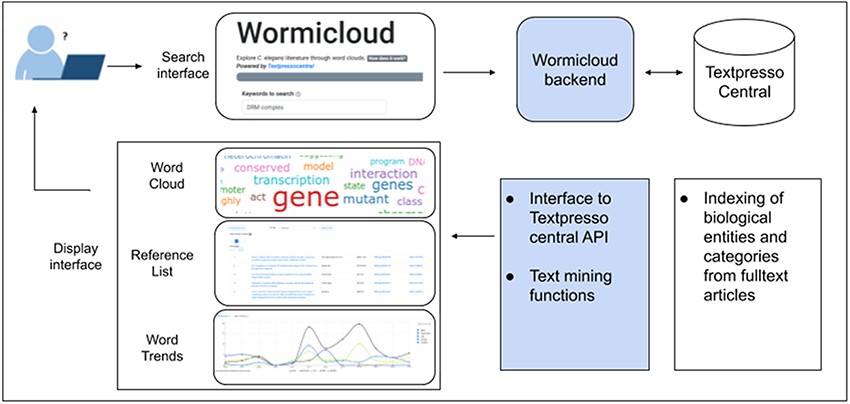 Database (Oxford), Volume 2021, , 2021, baab015, https://doi.org/10.1093/database/baab015
The content of this slide may be subject to copyright: please see the slide notes for details.
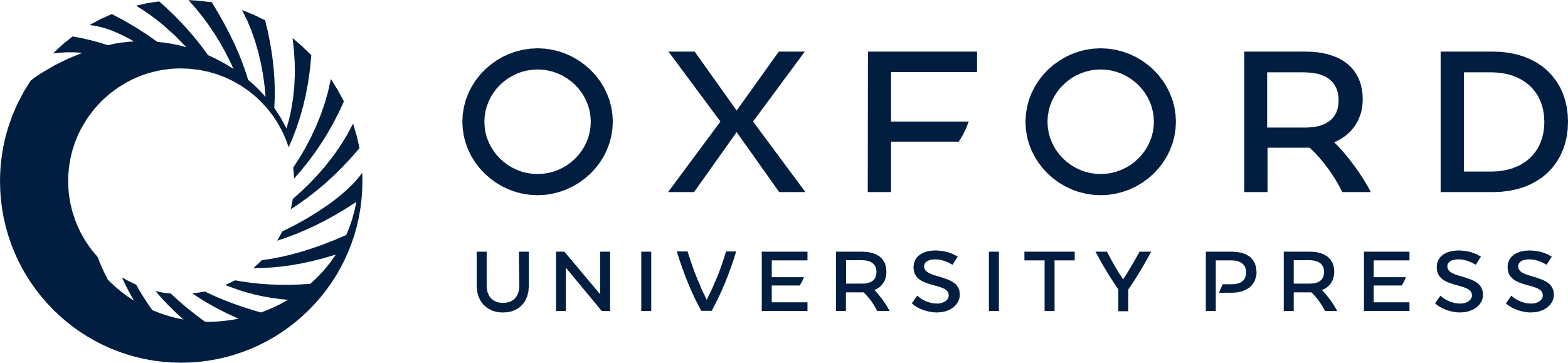 [Speaker Notes: Figure 1. Wormicloud components and interactions with Textpresso Central through the Textpresso API.


Unless provided in the caption above, the following copyright applies to the content of this slide: Published by Oxford University Press 2021. This work is written by (a) US Government employee(s) and is in the public domain in the US.This work is written by (a) US Government employee(s) and is in the public domain in the US.]
Figure 3. Wormicloud search interface with ‘advanced options’ menu expanded.
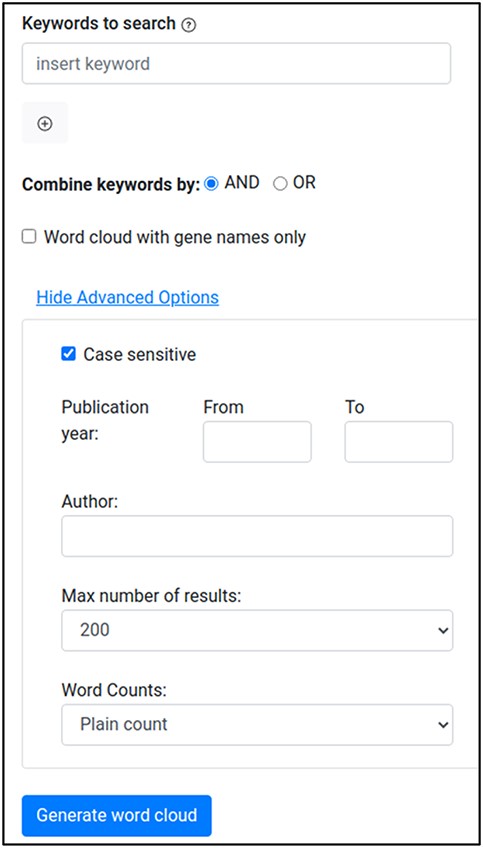 Database (Oxford), Volume 2021, , 2021, baab015, https://doi.org/10.1093/database/baab015
The content of this slide may be subject to copyright: please see the slide notes for details.
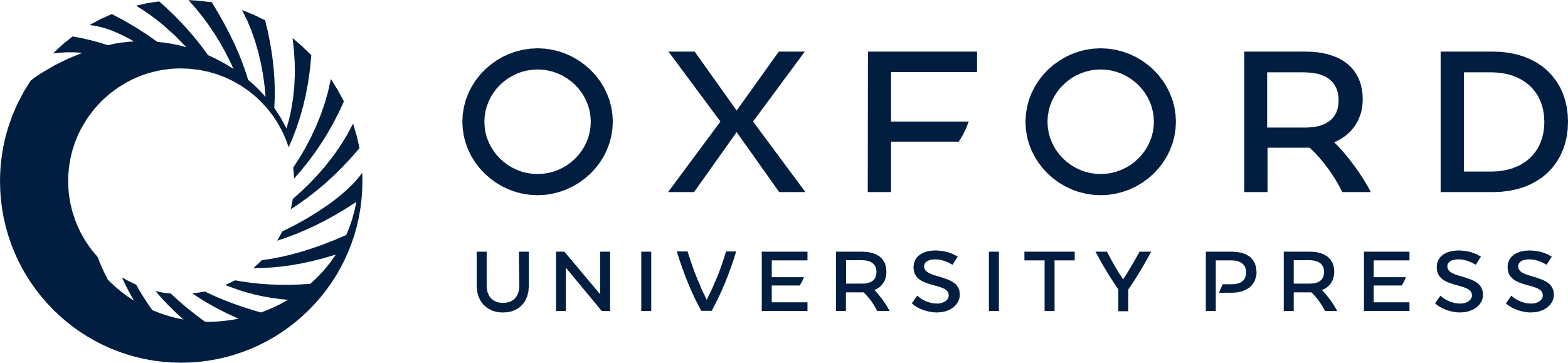 [Speaker Notes: Figure 3. Wormicloud search interface with ‘advanced options’ menu expanded.


Unless provided in the caption above, the following copyright applies to the content of this slide: Published by Oxford University Press 2021. This work is written by (a) US Government employee(s) and is in the public domain in the US.This work is written by (a) US Government employee(s) and is in the public domain in the US.]
Figure 4. Word cloud displayed by Wormicloud for the query ‘DREAM complex’.
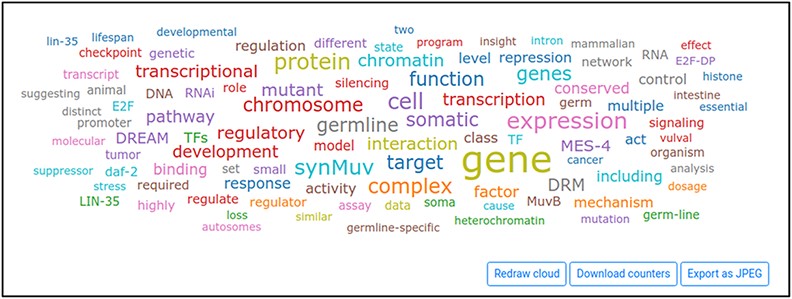 Database (Oxford), Volume 2021, , 2021, baab015, https://doi.org/10.1093/database/baab015
The content of this slide may be subject to copyright: please see the slide notes for details.
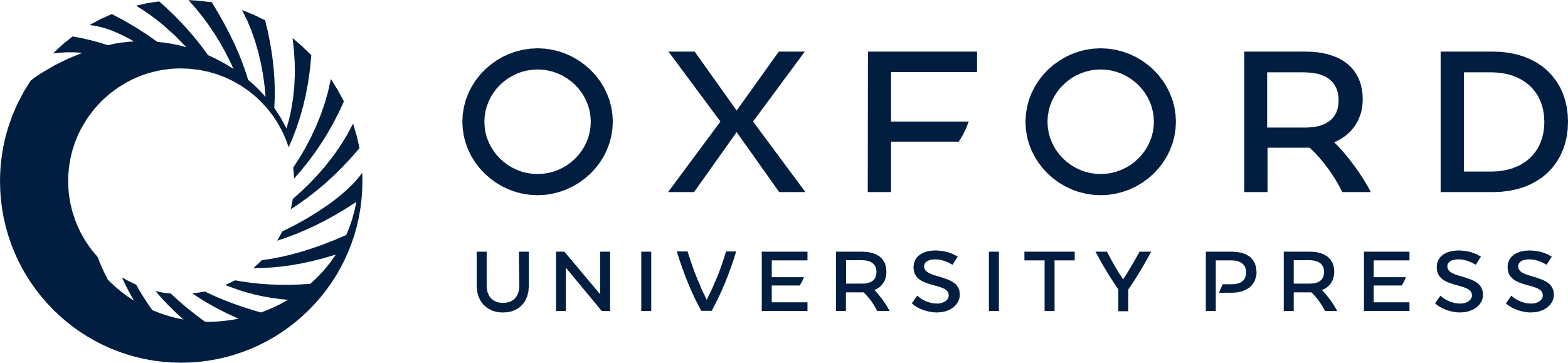 [Speaker Notes: Figure 4. Word cloud displayed by Wormicloud for the query ‘DREAM complex’.


Unless provided in the caption above, the following copyright applies to the content of this slide: Published by Oxford University Press 2021. This work is written by (a) US Government employee(s) and is in the public domain in the US.This work is written by (a) US Government employee(s) and is in the public domain in the US.]
Figure 5. Reference list displaying the articles used to generate the word cloud in Figure 4.
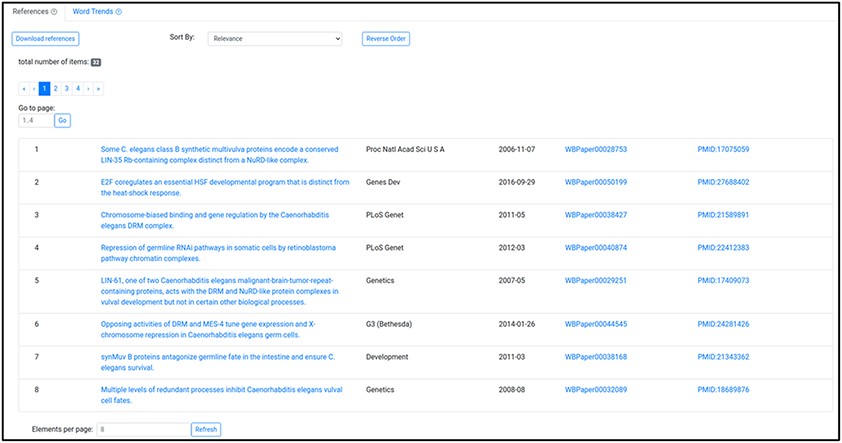 Database (Oxford), Volume 2021, , 2021, baab015, https://doi.org/10.1093/database/baab015
The content of this slide may be subject to copyright: please see the slide notes for details.
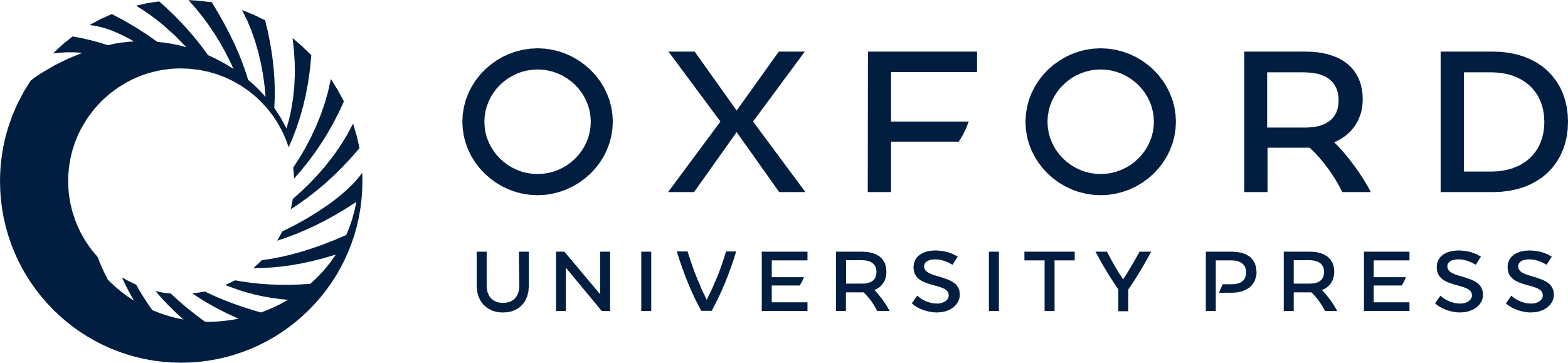 [Speaker Notes: Figure 5. Reference list displaying the articles used to generate the word cloud in Figure 4.


Unless provided in the caption above, the following copyright applies to the content of this slide: Published by Oxford University Press 2021. This work is written by (a) US Government employee(s) and is in the public domain in the US.This work is written by (a) US Government employee(s) and is in the public domain in the US.]
Figure 6. Word trends tool displaying the yearly usage of the first five words by number of mentions in the abstracts ...
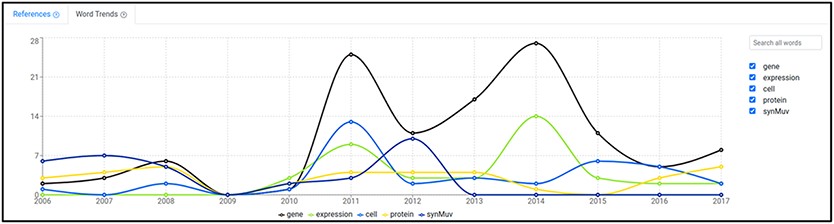 Database (Oxford), Volume 2021, , 2021, baab015, https://doi.org/10.1093/database/baab015
The content of this slide may be subject to copyright: please see the slide notes for details.
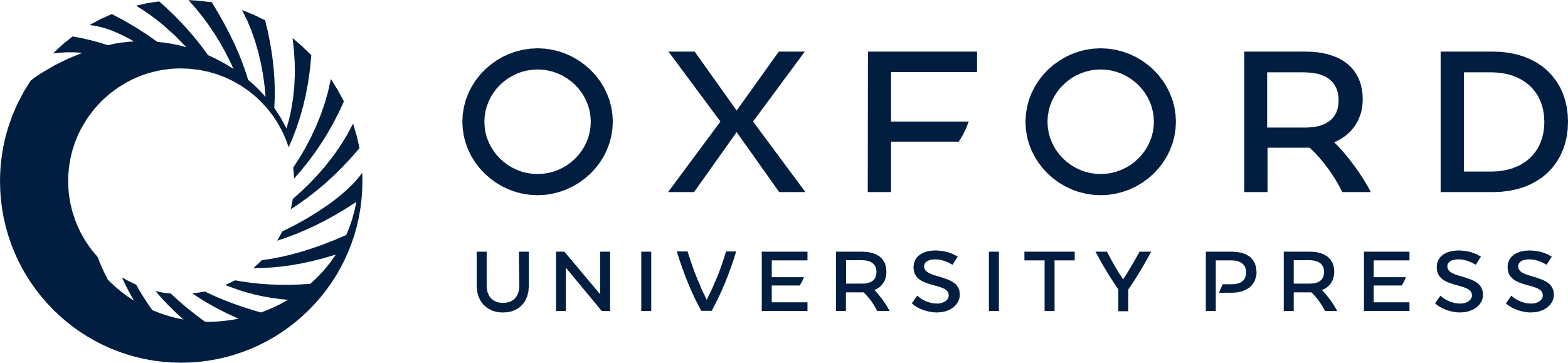 [Speaker Notes: Figure 6. Word trends tool displaying the yearly usage of the first five words by number of mentions in the abstracts of the articles used to generate the word cloud in Figure 4. In this example, the query was ‘DREAM complex’.


Unless provided in the caption above, the following copyright applies to the content of this slide: Published by Oxford University Press 2021. This work is written by (a) US Government employee(s) and is in the public domain in the US.This work is written by (a) US Government employee(s) and is in the public domain in the US.]
Figure 2. Word clouds for the keyword ‘meiosis’ obtained by combining 200, 400 and 1000 maximum results from the ...
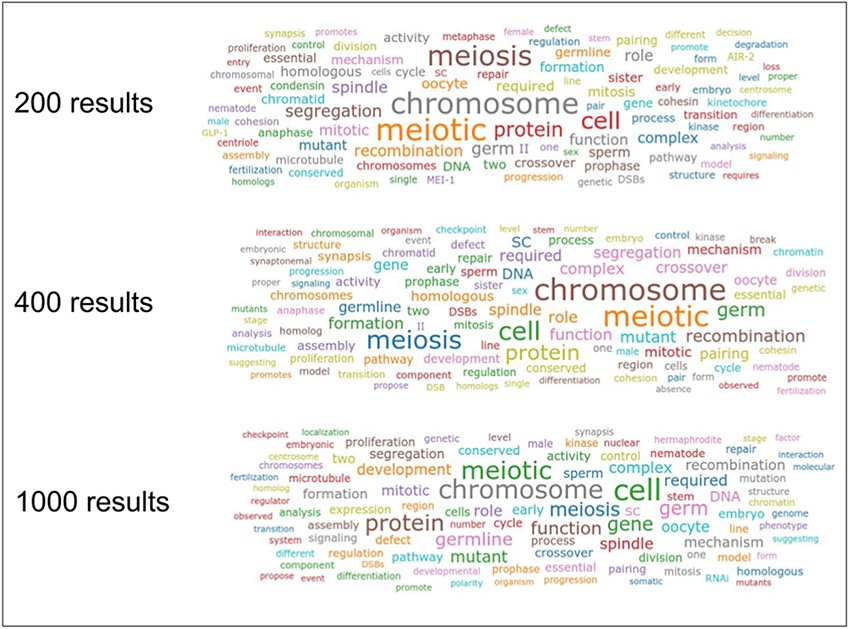 Database (Oxford), Volume 2021, , 2021, baab015, https://doi.org/10.1093/database/baab015
The content of this slide may be subject to copyright: please see the slide notes for details.
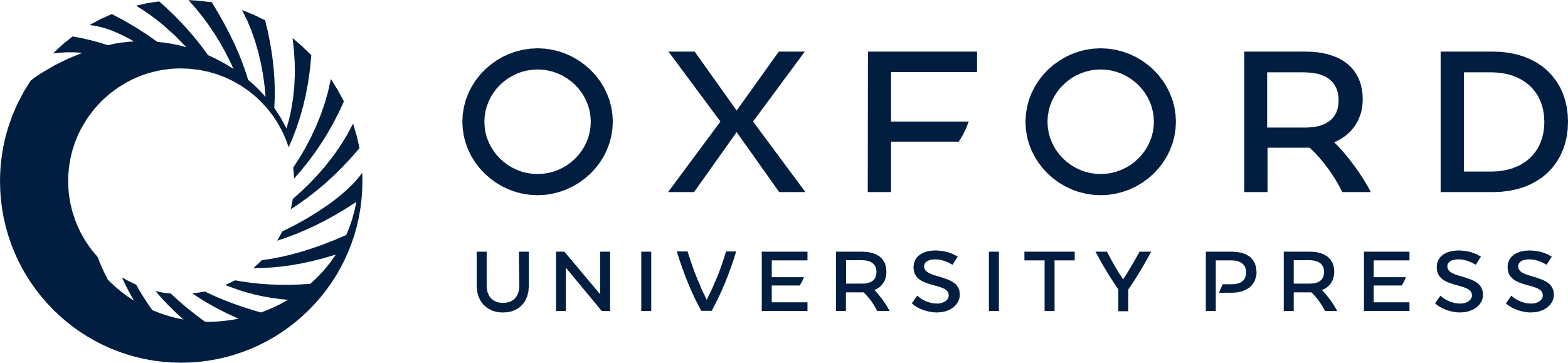 [Speaker Notes: Figure 2. Word clouds for the keyword ‘meiosis’ obtained by combining 200, 400 and 1000 maximum results from the Textpresso API and with plain frequency word counts.


Unless provided in the caption above, the following copyright applies to the content of this slide: Published by Oxford University Press 2021. This work is written by (a) US Government employee(s) and is in the public domain in the US.This work is written by (a) US Government employee(s) and is in the public domain in the US.]
Figure 7. Use cases of Wormicloud in mining complex data from literature and its analysis. (A) keyword cloud obtained ...
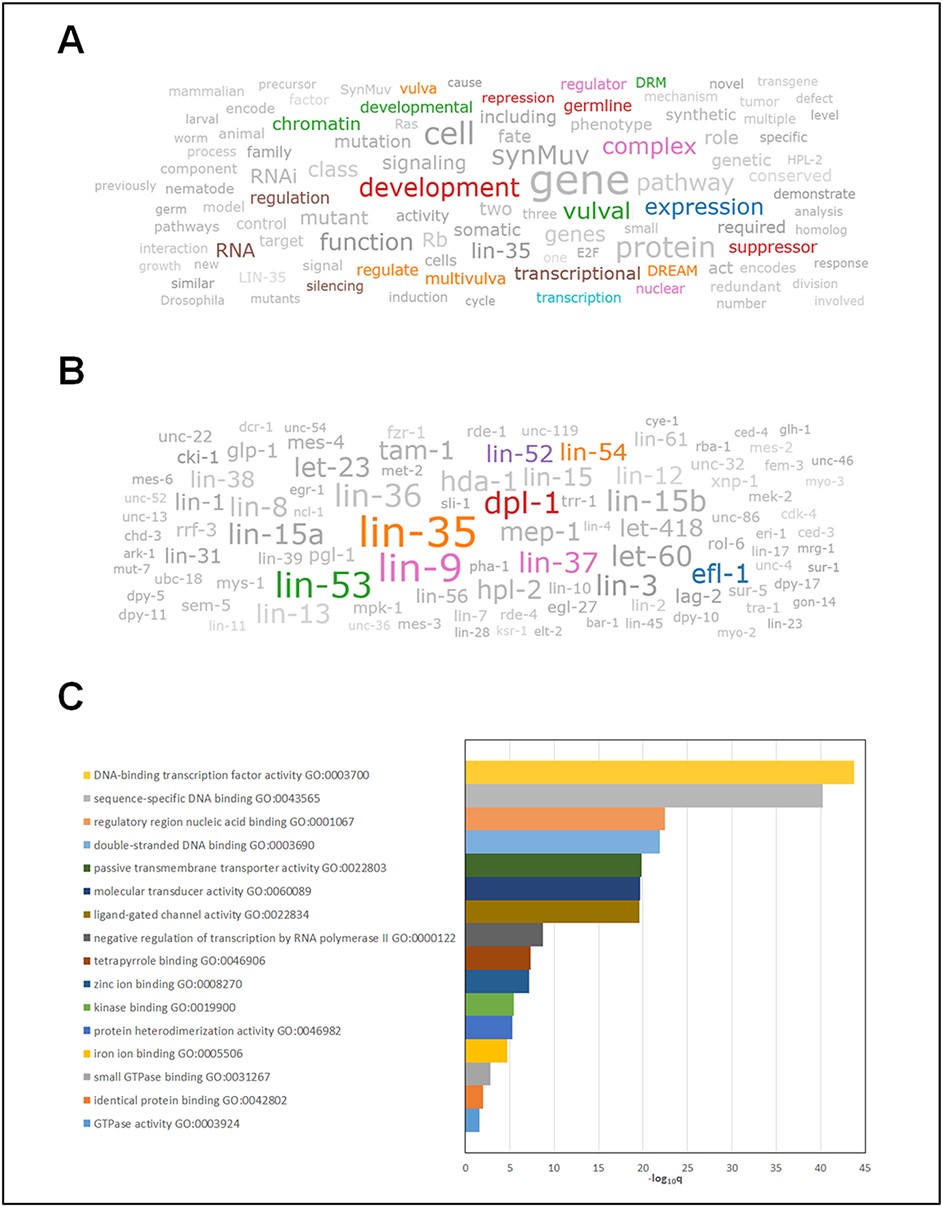 Database (Oxford), Volume 2021, , 2021, baab015, https://doi.org/10.1093/database/baab015
The content of this slide may be subject to copyright: please see the slide notes for details.
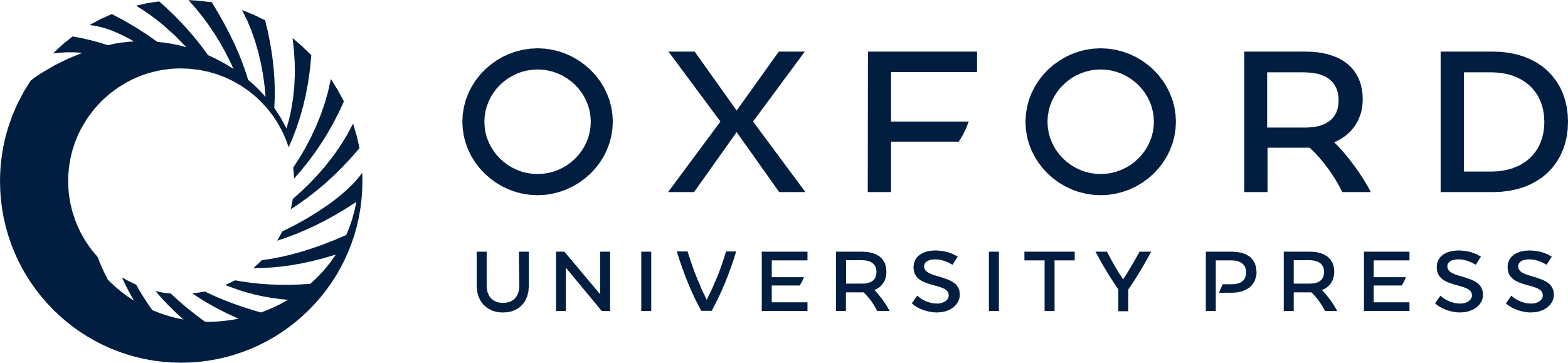 [Speaker Notes: Figure 7. Use cases of Wormicloud in mining complex data from literature and its analysis. (A) keyword cloud obtained by entering the keywords ‘lin-9’ and ‘lin-35’ in the Wormicloud search interface. Color highlighted entities show the biological function of lin-9 and lin-35. (B) Gene name cloud for ‘lin-9’ and ‘lin-35’ captures all the essential components in the DREAM complex, which are highlighted in color. (C) Gene ontology enrichment analysis of all genes obtained from the gene name word cloud in Figure 7B recapitulates the major information captured in Figure 7A. (Note that we have manually grayed out terms from Figure 7A and B to highlight the importance of some of the remaining terms in color and to improve readability, but since Wormicloud does not have a measure of ‘biological relevance’ of terms the results in the word clouds generated by the tool are all in color.)


Unless provided in the caption above, the following copyright applies to the content of this slide: Published by Oxford University Press 2021. This work is written by (a) US Government employee(s) and is in the public domain in the US.This work is written by (a) US Government employee(s) and is in the public domain in the US.]